Autodesk Sketchbook App
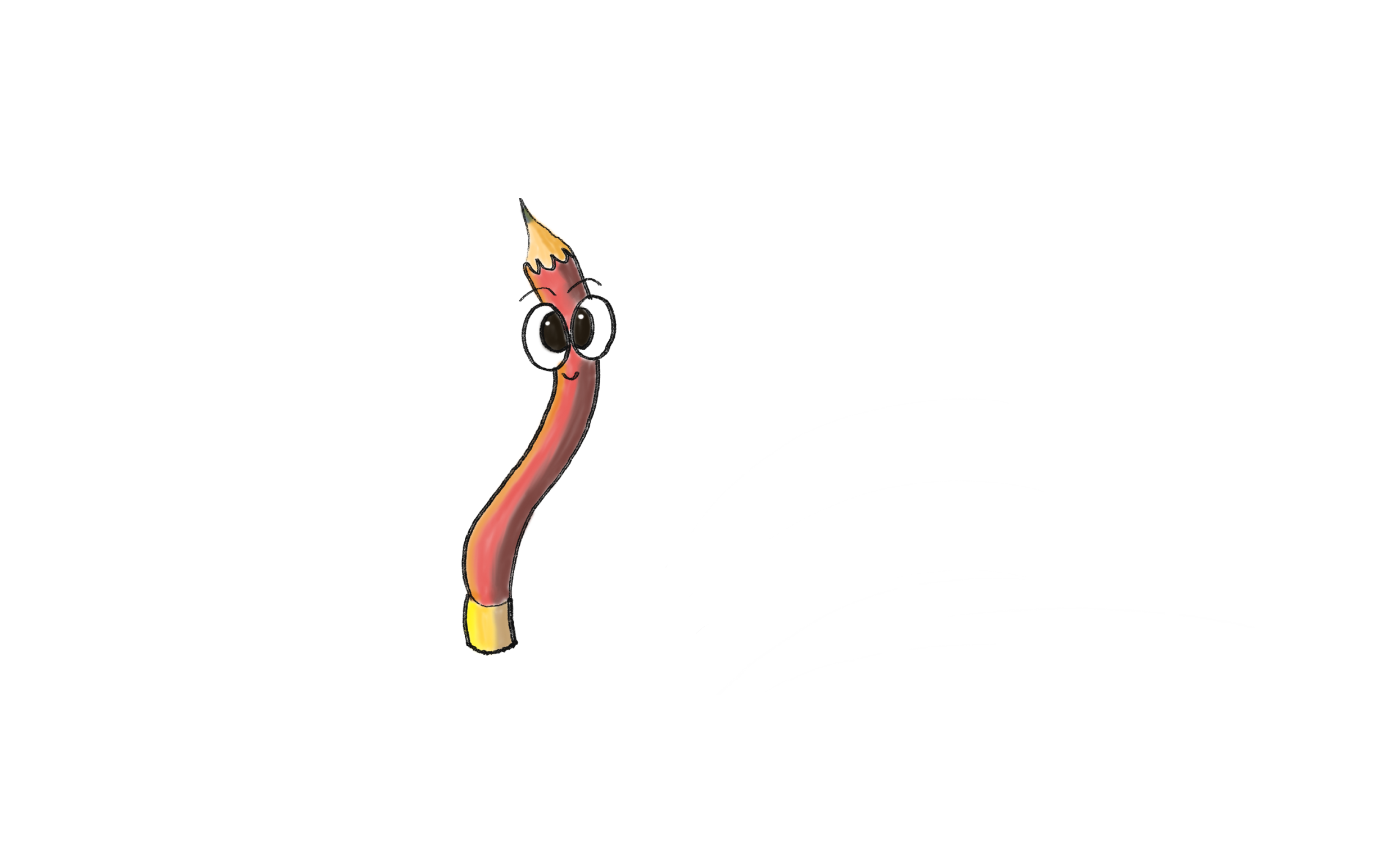 Übersicht und Tutorials
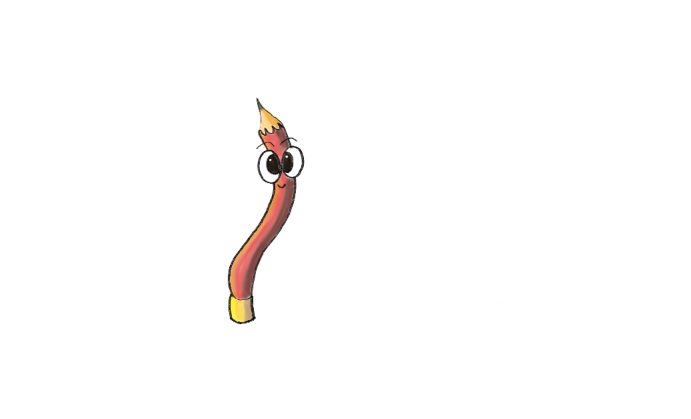 Werkzeugkasten
Übersicht über verschiedene Zeichenwerkzeuge und Hilfsmittel
Pinselpalette
Ansicht, der aus der Pinselbibliothek ausgewählten Pinsel, Stifte, Kreiden usw.. Die Palette lässt sich für jedes Vorhaben individuell bestücken.
Layer-Editor
Übersicht über die vorhandenen Ebenen des Zeichenprojektes
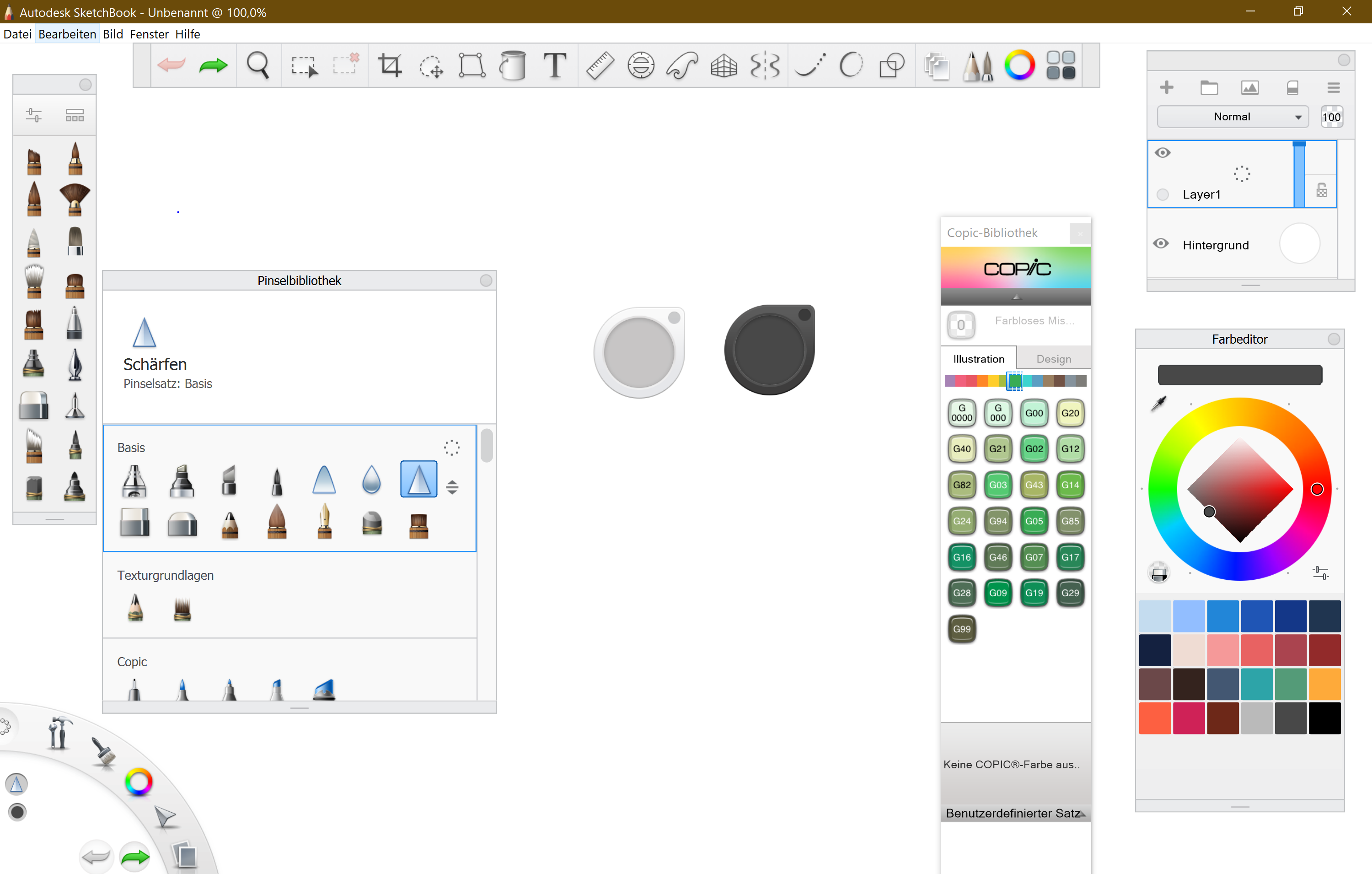 Farbeditor
Auswahlmöglichkeit für Farben mit Schnellwahlpalette
Pinselbibliothek
Pinsel können von hier in die Pinselpalette eingefügt werden, Ganze Pinselsätze, die aus dem Internet heruntergeladen werden können, erscheinen hier.
Utensilienbereich
Individualisierbarer Schnellauswahlbereich
COPIC-Bibliothek
Farbbibliothek der COPIC-Marker
Farblupe
Schnelleinstellungsmöglichkeit für Farbauswahl, Sättigung und Luminanz
Pinsellupe
Schnelleinstellungsmöglichkeit für Pinselgröße und Opazität
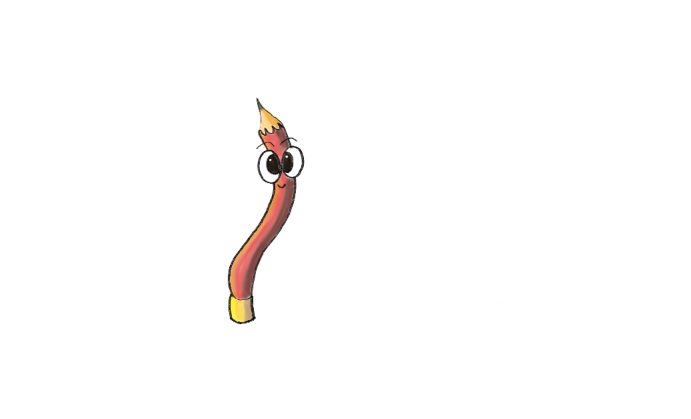 Pinselpalette und Pinselbibliothek
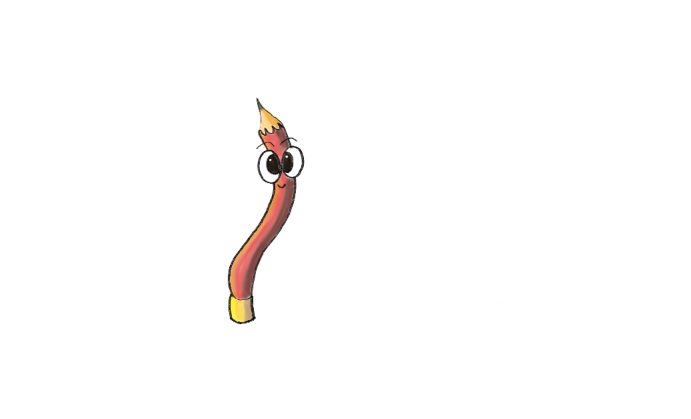 Farblupe und Pinsellupe
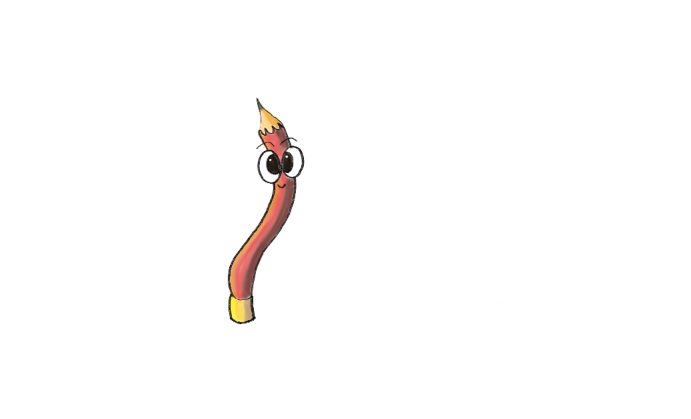 Gerade Linien zeichnen mit Hilfe von Werkzeugen aus dem Werkzeugkasten
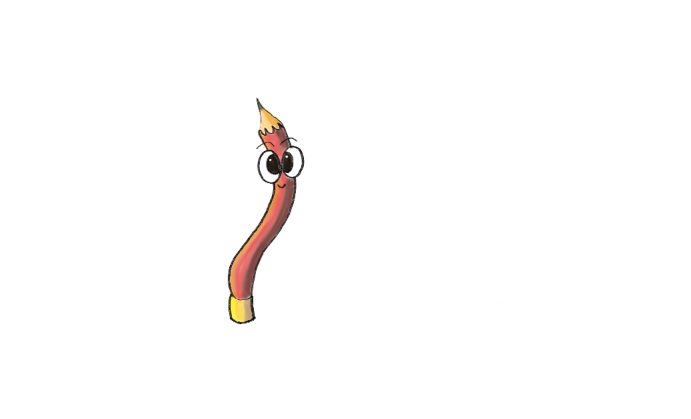 Ebenen erstellen und bearbeiten mit dem Layer-Editor
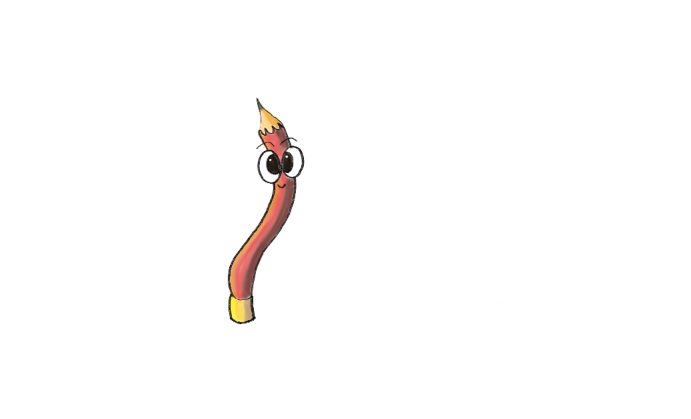 Bilder importieren mit dem Layer-Editor